НМК “PREPARE” ДЛЯ 5-ГО КЛАСУ НУШ
Оксана Солодка, 
консультант ЦПРПП, вчитель англійської мови 
Острівської ЗОШ І-ІІІ ст. 
Великоберезовицької селищної ради
Підручник складається з:20 розділів (лексика і граматика + розвиток умінь читання, аудіювання, говоріння, письма). 7 країнознавчих розділів (Україна та англомовні країни).5 розділів Life Skills (розвиток життєвих компетентностей).Словник для кожного розділу в кінці підручника.Секція з правилами та вправами на граматику в кінці підручника.Секція з додатковими інтреактивними завданнями.
Комунікативна компетентність як першочергова складова підручника
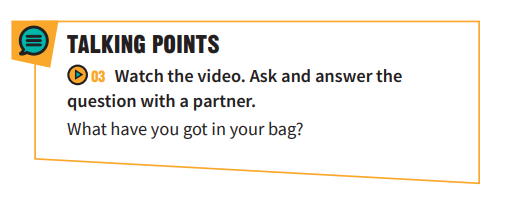 Важливо зазначити, що комунікативна складова підручника не лише представлена в завданнях, позначених як “Speaking”.  

Комунікативні уміння так чи інакше представлені і в граматичних, і в письмових, і в лексичних секціях через аудіювання та читання. Адже комунікація – це не лише про діалогічне чи монологічне мовлення, а й про активне слухання, спостереження за мовою та мовленням, і тісно переплітається з критичним, креативним мисленням та співпрацею.  

Так, наприклад, більшість завдань передбачають роботу в парах, групах, де комунікація з партнерами – це основа успішного виконання завдання. Організація такої комунікації чітко описана в книзі для вчителя для кожного завдання.
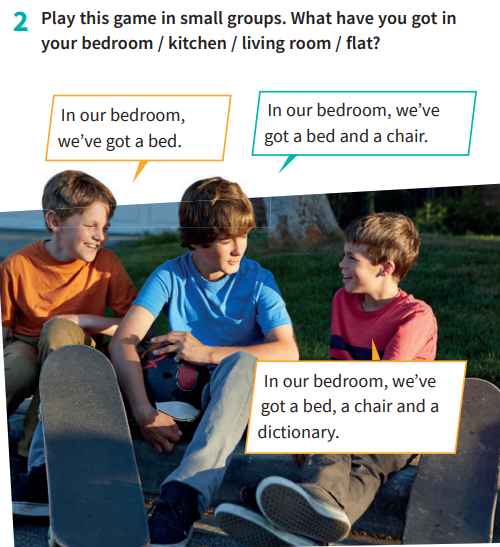 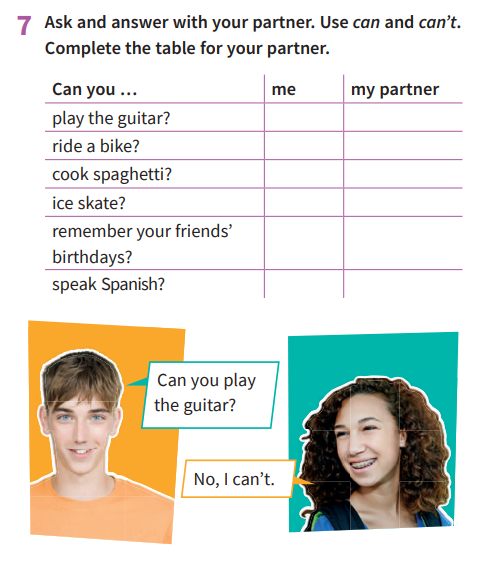 Структура викладу теми
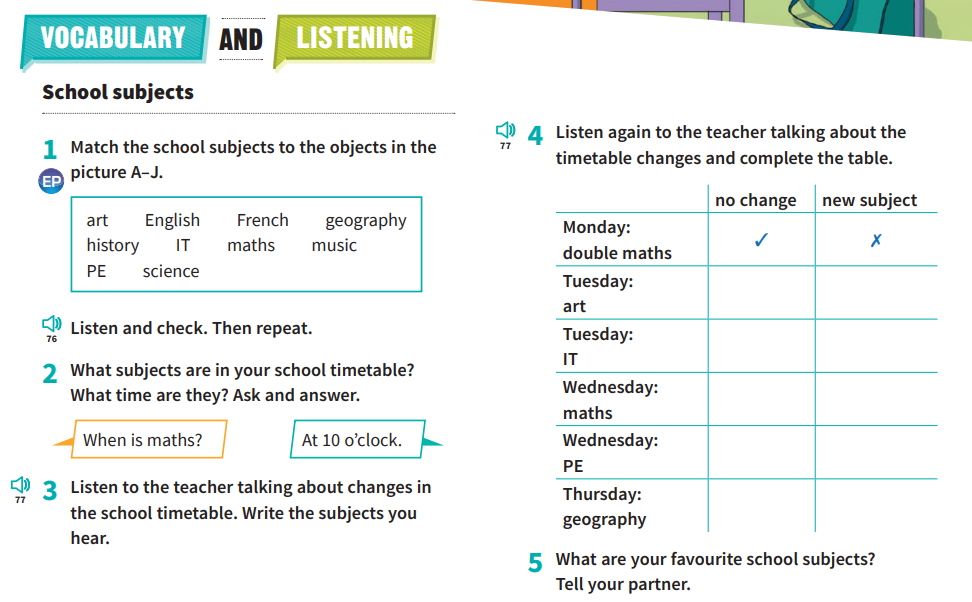 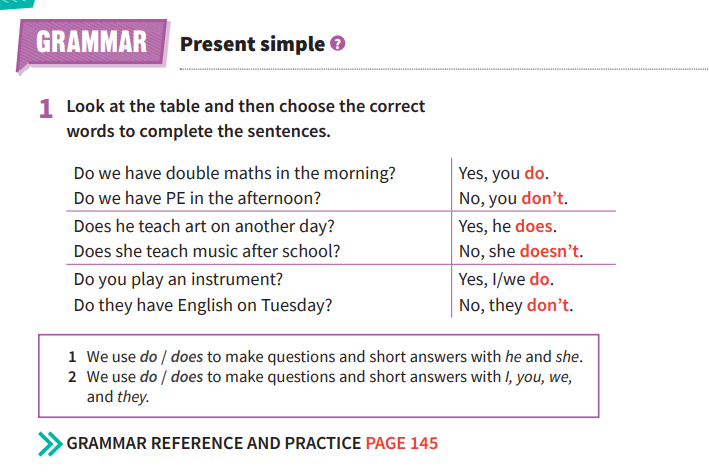 Лексичний матеріал + аудіювання
Граматичний матеріал
Вправи на читання
Письмо
Life skills text
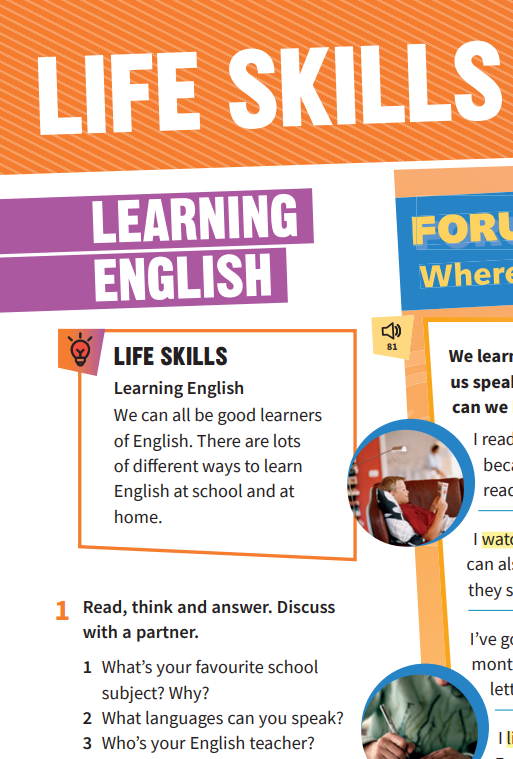 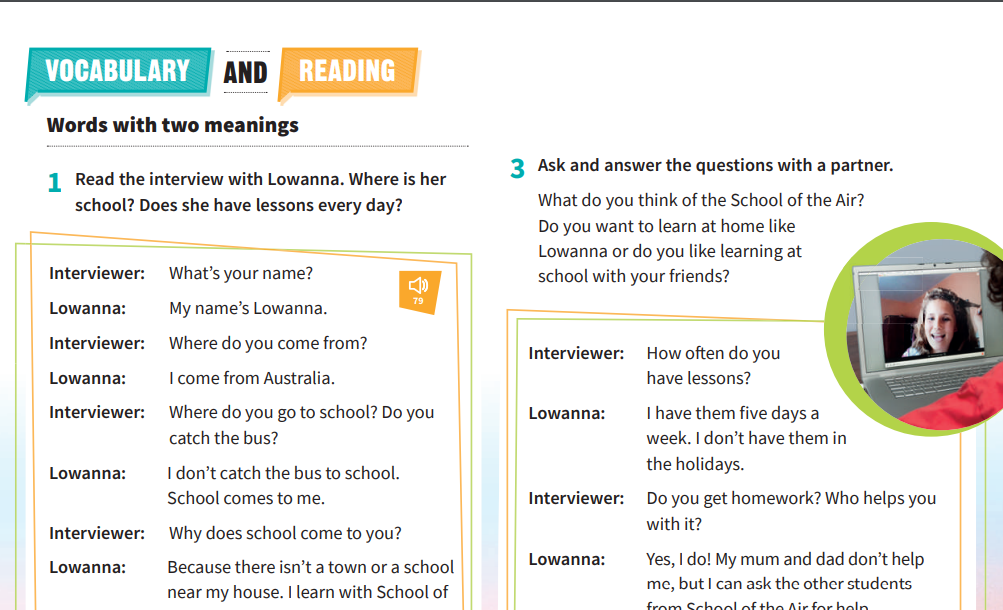 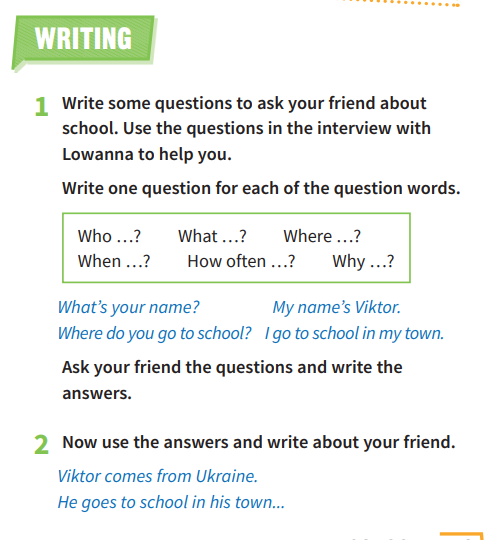 Заповнення журналу у 5 класі НУШ